Migrating from GSICS GEO-LEO IR Products from Metop-A/IASI to Metop-B/IASI Reference
The advantages of using multiple references
 The problems of using multiple references
 The solutions to using multiple references!
Why Migrate References?
Nothing lasts forever (except GSICS!)
Satellites (and their instruments) have finite life spans
Satellite programs have longer life spans, but still finite
“There can be only one!”
Better, faster, cheaper* instruments come along
(*Choose 2 of the above)
Combining Multiple References
Advantages
Disadvantages
Robustness
In case of failure of one reference
Allows transition between references – e.g. MetopA->B
Greater coverage of diurnal cycle
Both scene and instrument calibration variability
Important for 3-axis stabilized spacecraft
Broader engagement of GSICS members
Segal's law:
"A man with a watch knows what time it is. A man with two watches is never sure."  [Bloch, Arthur (2003). Murphy's Law. Perigee. p. 36.]
It refers to the potential pitfalls of having too much conflicting information when making a decision.
User confusion
Not Metrologically Traceable
as the references can never be perfectly consistent
Define only one as the calibration reference
All others are regarded as calibration transfer standards
GSICS Correction using Reference 1
GSICS Correction for Monitored Instrument
Based on Reference 1
Function with uncertainty
GSICS Correction using Reference 2
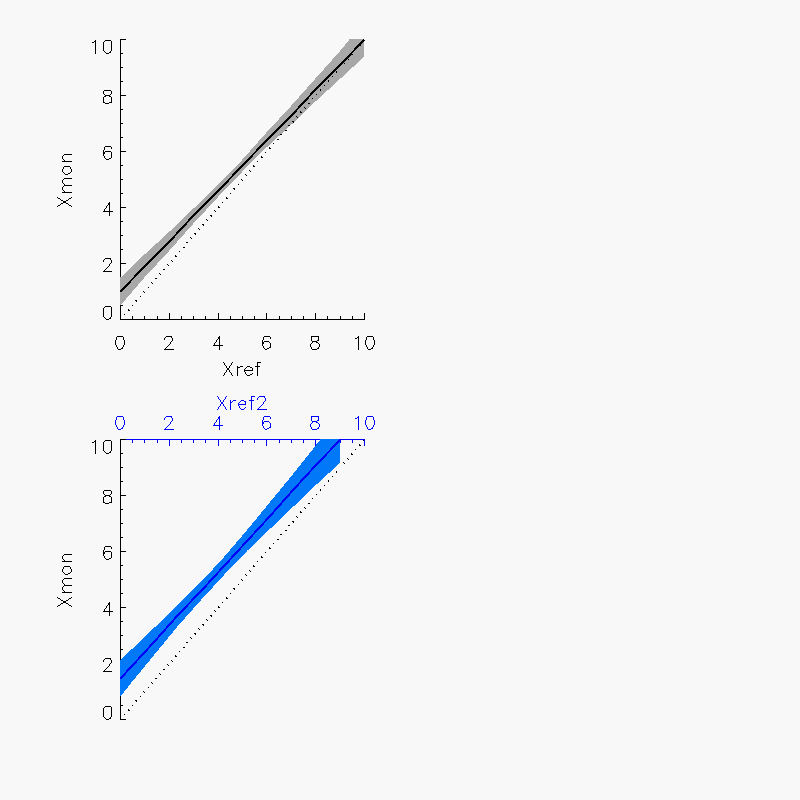 GSICS Correction for Monitored Instrument
Based on Reference 2
Different function with different uncertainty
Delta Correction Reference 2->1
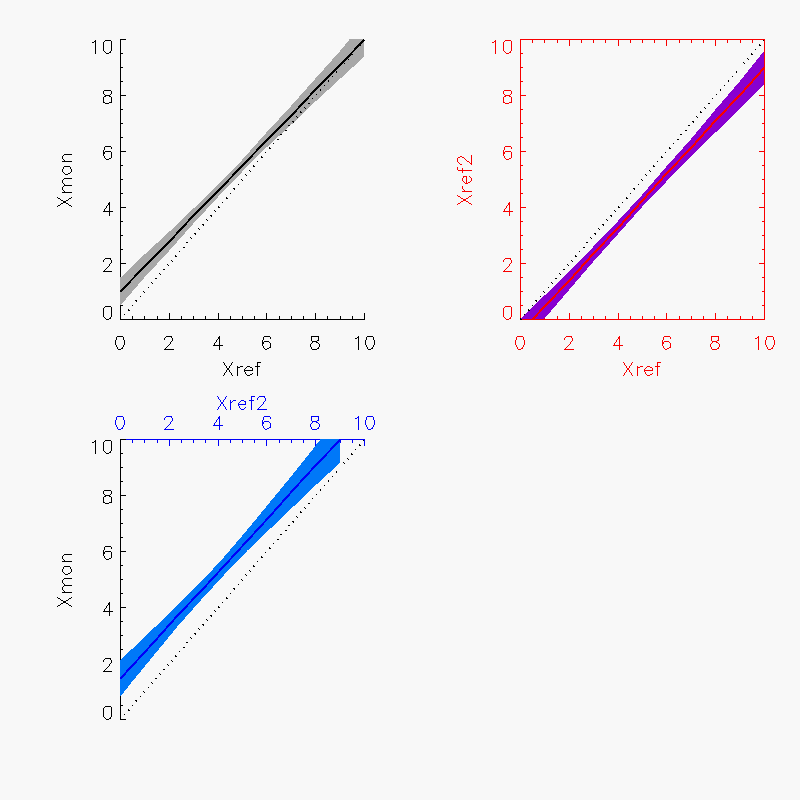 GSICS Correction for Reference 2
Based on Reference 1
Function with uncertainty
Delta Correction Reference 2->1
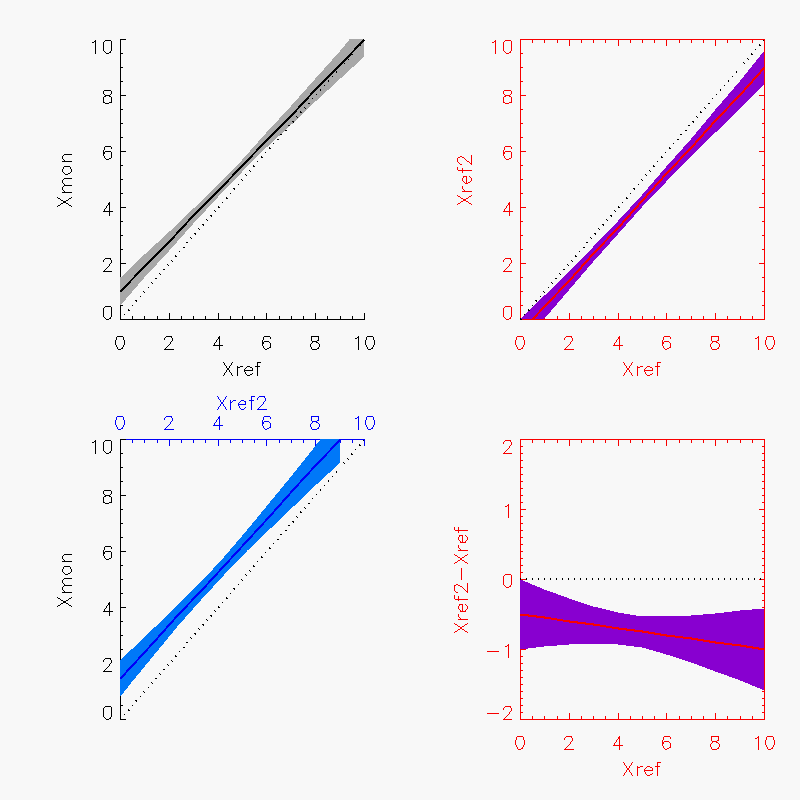 Delta GSICS Correction for Reference 2
Based on Reference 1
Function with uncertainty
GSICS Correction using Reference 2->1
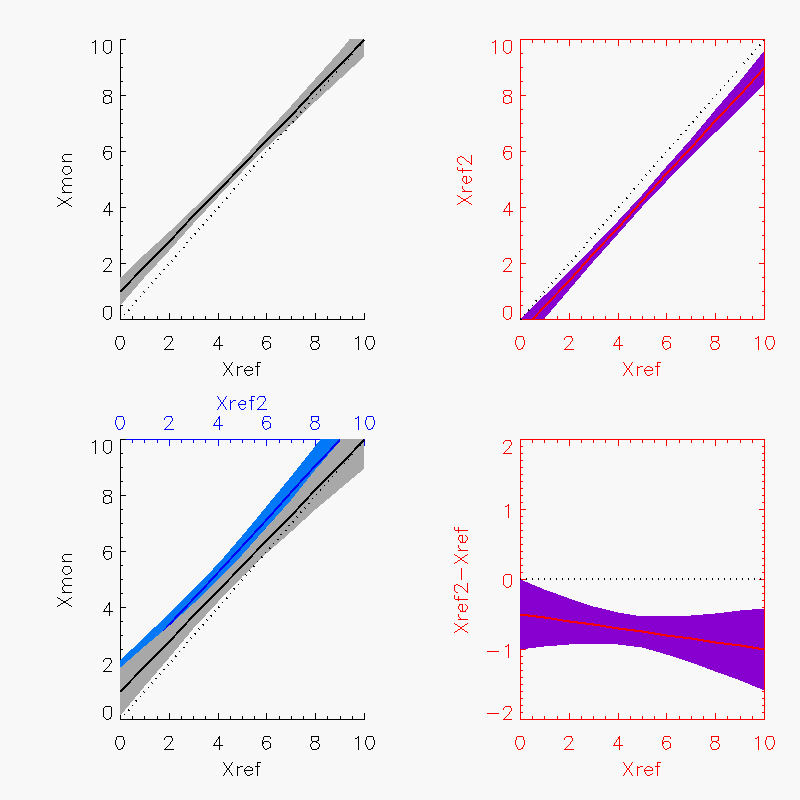 Add Delta Correction to Reference 2
Maps GSICS Correction based on Reference 2 to Reference 1
Consistent function, but larger uncertainty
Implementation
GEO as Transfer Radiometer
Direct Comparison may not be possible
GEOs can be collocated with every LEO overpass
Use as transfer standard
But define Delta Corrections in GEO channel space
Errors from Spectral Band Adjustment tend to cancel out
Wang et al [20011] compared direct SNO method with LEO-GEO-LEO method:
Broad consistency
Mean differences of <0.1K
L. Wang, M. Goldberg, X. Wu, C. Cao, R. A. Iacovazzi Jr, F. Yu, and Y. Li, "Consistency assessment of Atmospheric Infrared Sounder and Infrared Atmospheric Sounding Interferometer radiances: Double differences versus simultaneous nadir overpasses," JGR, vol. 116, no. 11, 2011.
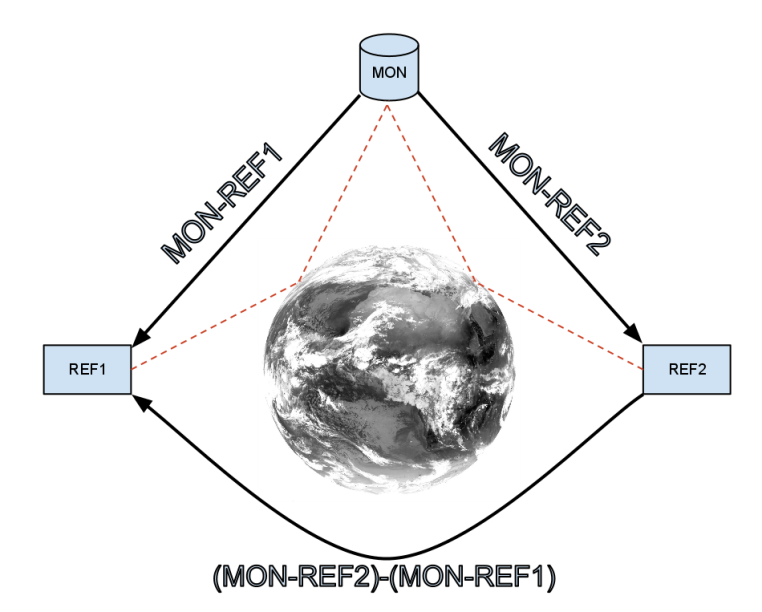 Schematic diagram showing how double differencing against a third sensor as an intermediate transfer reference can be used to inter-calibrate two instruments without requiring direct comparison of their observations. Dashed red lines show collocated observations from pairs of instruments. Black arrows show calibration transfers.
Meteosat-9/SEVIRI as Transfer
Direct Comparison Metop-B & -A impossible
Orbits are 50min/180° out of phase
Meteosat-9/SEVIRI can be collocated with overpasses of both Metop’s
Use as transfer standard
Define Delta Corrections in SEVIRI channel space
Strictly Meteosat-9/SEVIRI 
But SRF Differences expected to have negligible impact (TBC)
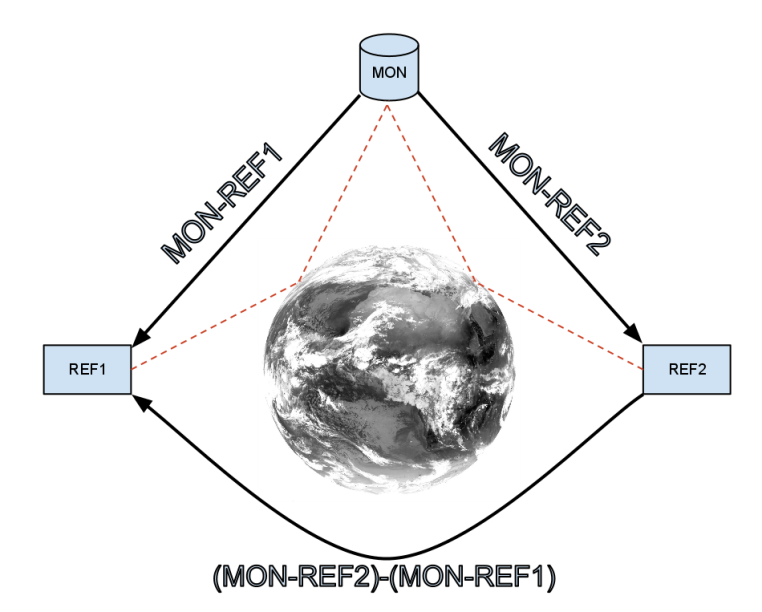 Meteosat-9/SEVIRI
(Met9/SEVIRI-MetopB/IASI)
(Met9/SEVIRI-MetopA/IASI)
Metop-A/IASI
Metop-B/IASI
(Met9/SEVIRI-MetopB/IASI)-(Met9/SEVIRI-MetopA/IASI)
Schematic diagram showing how double differencing against a third sensor as an intermediate transfer reference can be used to inter-calibrate two instruments without requiring direct comparison of their observations. Dashed red lines show collocated observations from pairs of instruments. Black arrows show calibration transfers.
Time Series of Standard Biases(Met9/SEVIRI-MetopB/IASI) & (Met9/SEVIRI-MetopA/IASI)
Change in IASIb processor
Statistics of Double Difference (Met9/SEVIRI-MetopB/IASI)-(Met9/SEVIRI-MetopA/IASI)
Biases for standard scene radiances (clear sky)
From Demonstration GSICS Re-Analysis Corrections
From first 2 months data from Metop-B/IASI
Double differences are small (<|40mK|) for all channels 
Only statistically significant at 95% level for IR6.2
 which was unusually stable during this short 21d period
Good News!
But still need delta correction!
With uncertainties!
Total Uncertainty (k=1) from Uncertainty Analysis ~0.01K
Statistics of Double Difference (Met9/SEVIRI-MetopB/IASI)-(Met9/SEVIRI-MetopA/IASI)
Biases for cold cloud radiances (220K)
From Demonstration GSICS Re-Analysis Corrections
From first 2 months data from Metop-B/IASI
Double differences are small (<|1K|) for all channels 
Statistically significant only for:
IR6.2 which was unusually stable during this short 21d period
IR3.9, which is very non-linear at the cold end
More Good News!
Total Uncertainty (k=1) from Uncertainty Analysis ~0.7K for IR3.9 ~0.2K for IR10.8
Formulating the Delta Correction
GSICS Correction
LMON=g(LREF)=a+b.LREF
Met9-IASIa: LMet9=a1+b1.LIASIa
Met9-IASIb: LMet9=a2+b2.LIASIb
=> Double Difference:
a2+b2.LIASIb=a1+b1.LIASIa
LIASIb=(a1-a2) /b2+(b1/b2).LIASIa
LIASIb=a21+b21.LIASIa
Propagation of Variances
? terms are unknown
Could assume them to be zero
Implies no correlation between MSG2-MetopA/IASI and MSG2-MetopB/IASI 
Let’s try…
Time Series of Double Differences (Met9/SEVIRI-MetopB/IASI)-(Met9/SEVIRI-MetopA/IASI)
Propagation of Variances
Assuming off-diagonal terms to be zero
Implies no correlation between MSG2-MetopA/IASI and MSG2-MetopB/IASI 
Uncertainty calculated theoretically from the propagation of variance tends to underestimate the observed variability of the time series of RACs 
for both standard scene radiances
as well as cold scenes (Tb=220K). 
This implies the correlation is significant 
and cannot be neglected 
Although it  is not trivial  to calculate, 
Because two time series are independent
not necessarily on the same dates
Correlation between RAC coefficients?
Generally low 
although not independent…